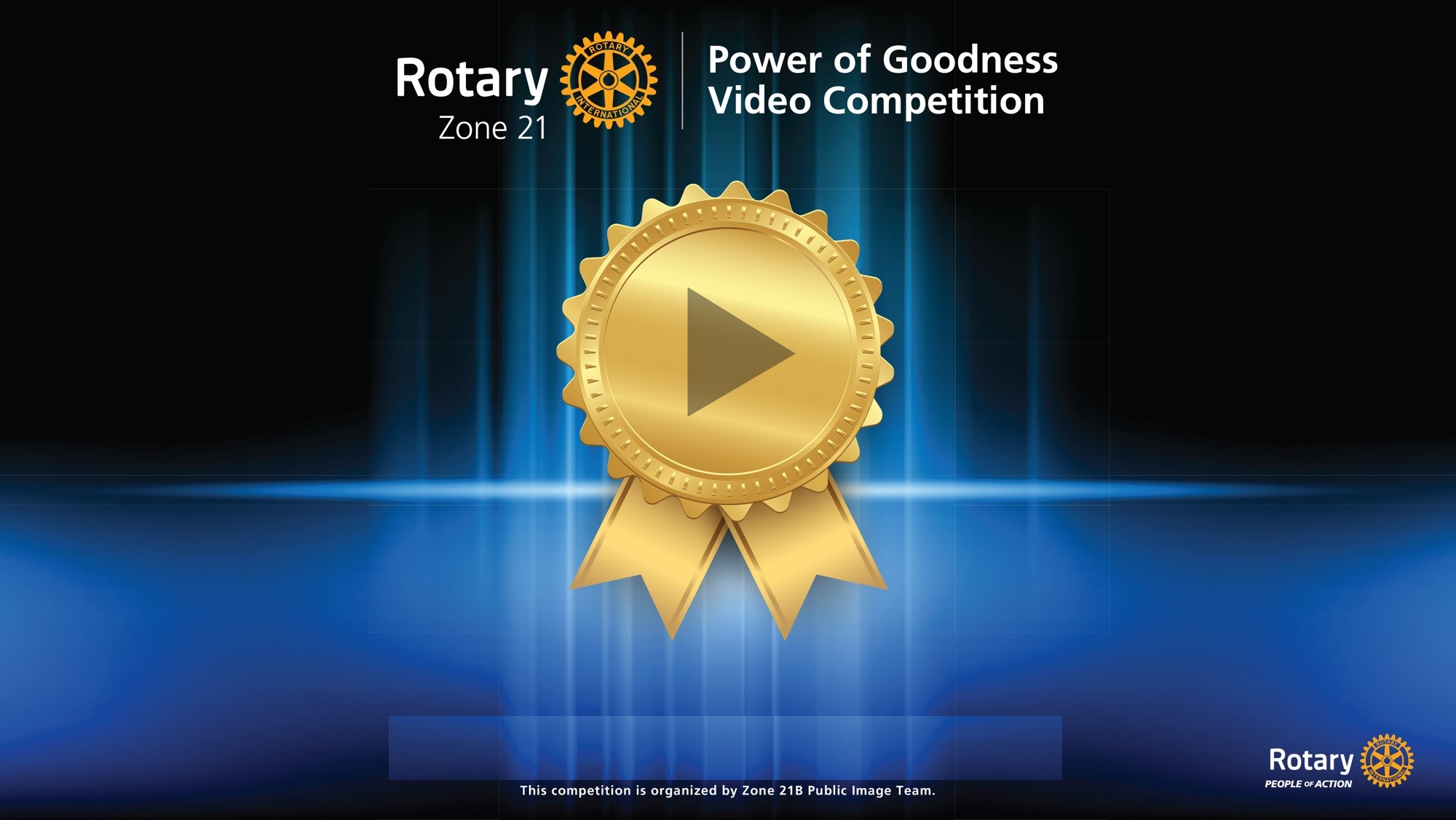 Rotary Club of xxxxxx - District yyyy